Constructions“Constructing congruent segments”


A
B
Given:
Step 1. Draw a reference line with your straight edge.  Place a reference point to indicate where your new segment starts on the line and label this point Q.
Step 2.  Place the compass at point A and adjust the compass setting so that the pencil is at point B.


A
B
Step 3:  Using that setting, place the compass point at Q and draw and arc that intersects the lin.  Label the point of intersection R.
Constructing Congruent Segments
Try This!
Construct a Congruent Segment on the horizontal line.

1)
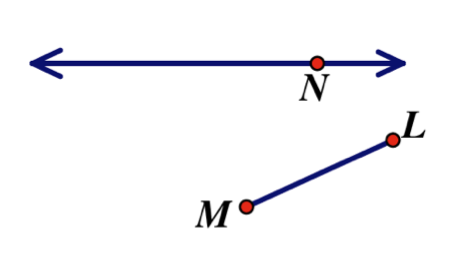 Constructing Congruent Segments
Construct a Congruent Segment on the slanted line. 

2)
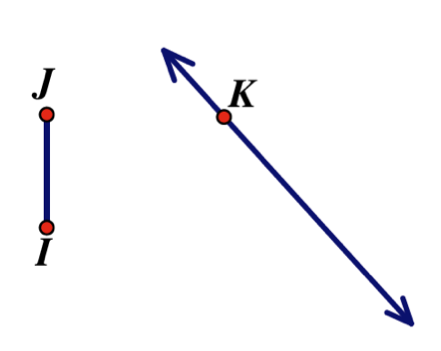